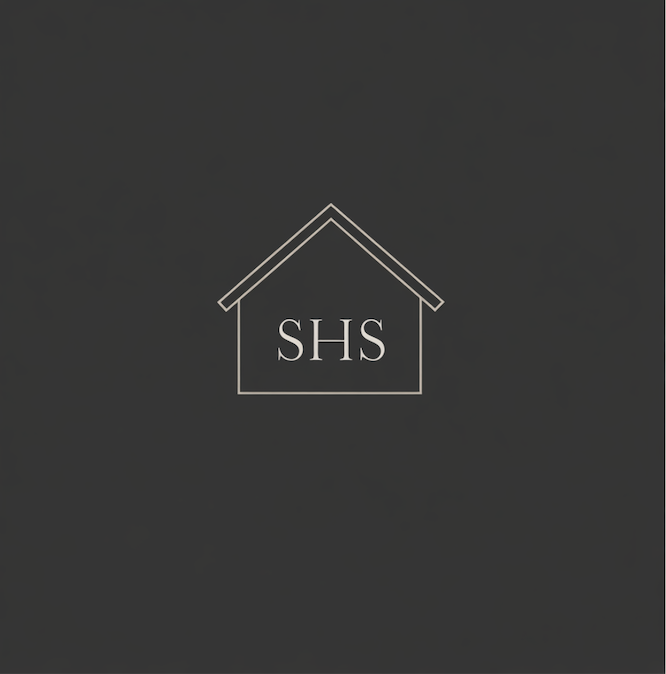 МИНИСТЕРСТВО НАУКИ И ВЫСШЕГО ОБРАЗОВАНИЯ РОССИЙСКОЙ ФЕДЕРАЦИИ
Smart Home Store
Стартап-проект

By Русак Екатерина Николаевна
1
Цель ВКРС
Основная цель  ВКРС – разработка бизнес-плана по созданию омниканального ритейл-проекта в сегменте товаров для дома и мебели с применением инновационных технологий и финансовой модели его реализации, и оценка ее эффективности для инвесторов.
Ключевые разделы бизнес-плана
Описание и цели бизнеса
Задачи ВКРС
- исследовать теоретические основы бизнес-планирования стартап-проекта
- провести анализ рынка и конкурентной среды
- разработать концепцию омниканального магазина с интеграцией AR-технологий
- построить финансовую модель проекта и оценить ее эффективность
- разработать рекомендации по оптимизации параметров финансирования стартап-проекта
Организационный раздел
Операционный раздел
Объект исследования 

Омниканальный ритейл-проект в сегменте товаров для дома и мебели
Финансовый раздел
2
SUMMARY
ООО «Smart Home Store»
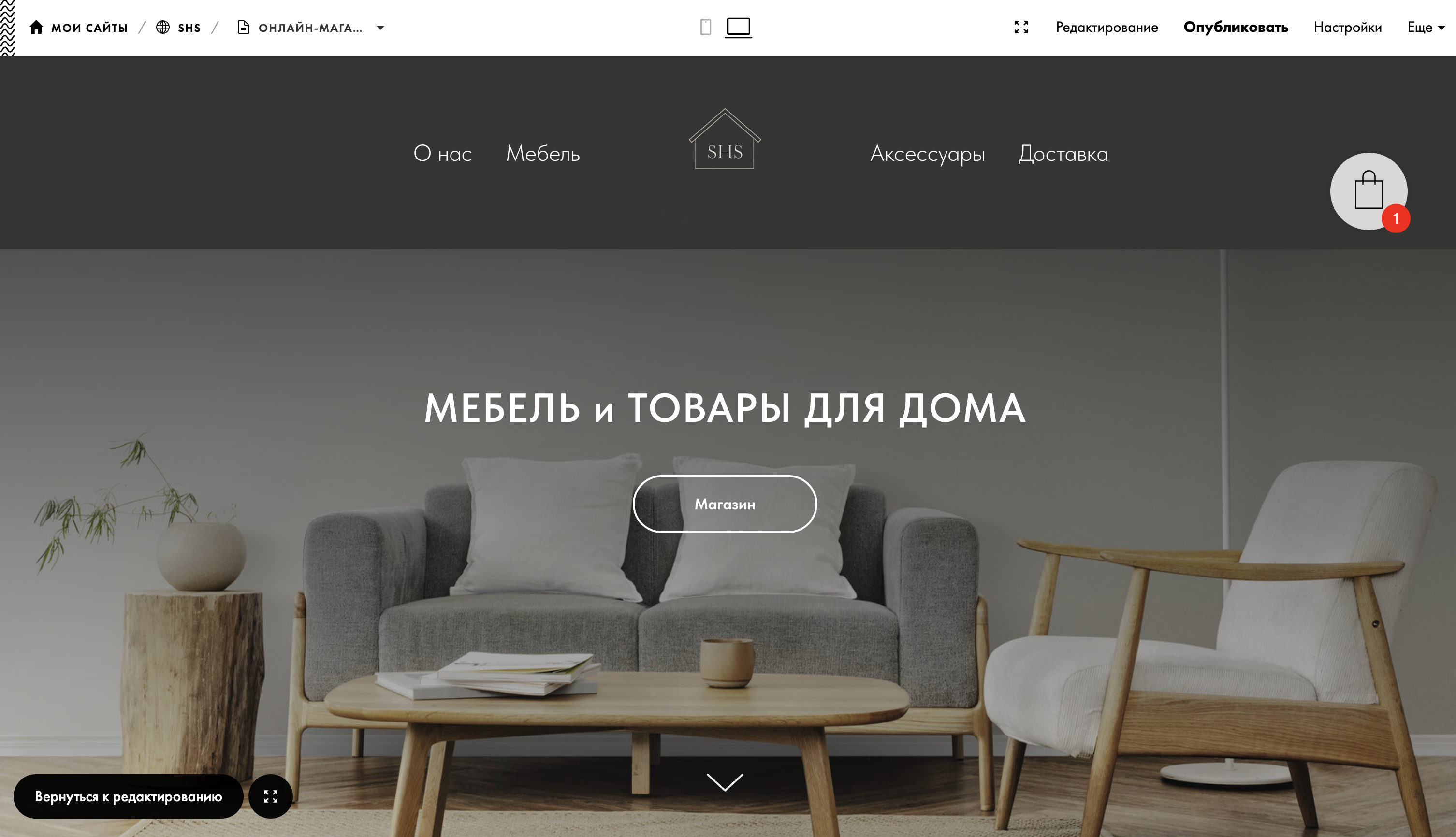 Цель: создание нового формата магазина в сфере ритейла с интеграцией офлайн и онлайн каналов продаж с годовым оборотом к 2028 году более 200 млн рублей объема
Решение
Результат
Актуальность 
 
необходимость создания современного торгового предприятия, отвечающего запросам цифровой экономики и изменившимся потребительским предпочтениям
Задачи:
внедрить AR-технологии в проект
создать персонализированный подход к клиентам
выстроить результативную систему продаж омниканального формата
Уникальность
Офлайн магазин планируется оснастить полками с экранами, на которых будет отображаться вся информация о товаре

Qr-код, который перенаправляет клиента на сайт, где с помощью дополненной реальности товар можно разместить в своем интерьере

Встроенный AI подбирает аналогичные товары если необходимых нет в наличии
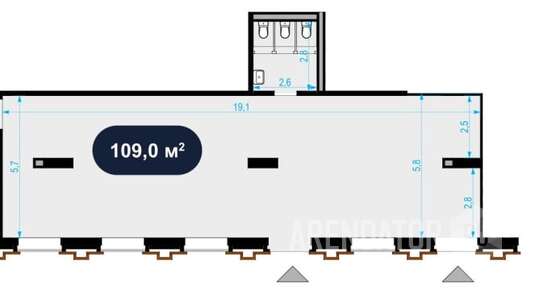 3
Новая Москва
SUMMARY
Конкуренты
Россия
Мировой рынок
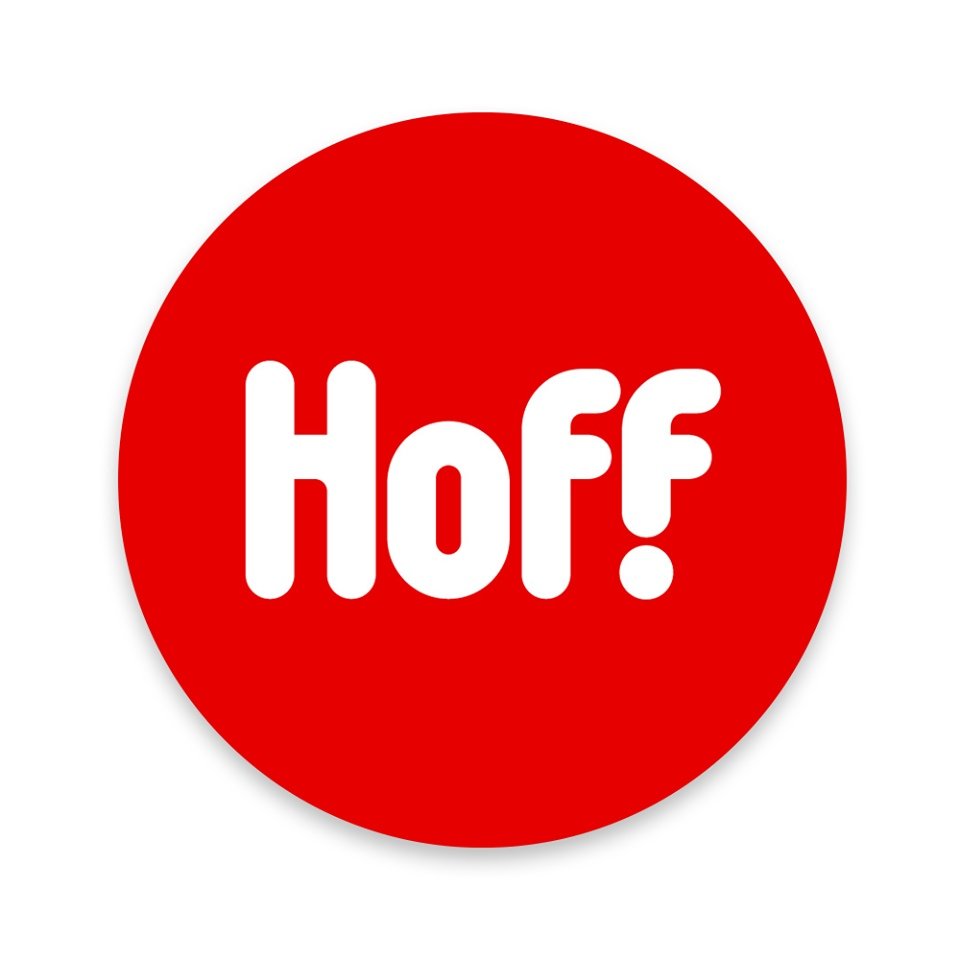 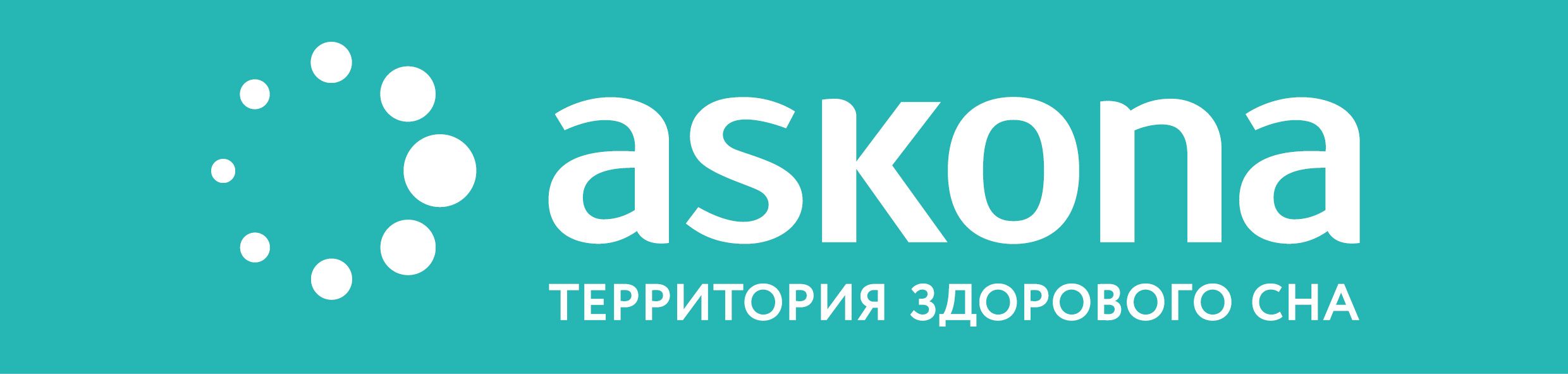 Мировой рынок товаров для дома за 2017-2024 и прогнозный 2030 гг., млрд $
Российский рынок товаров для дома за 2019-2024 и прогнозный 2025,2028 гг., трлн руб.
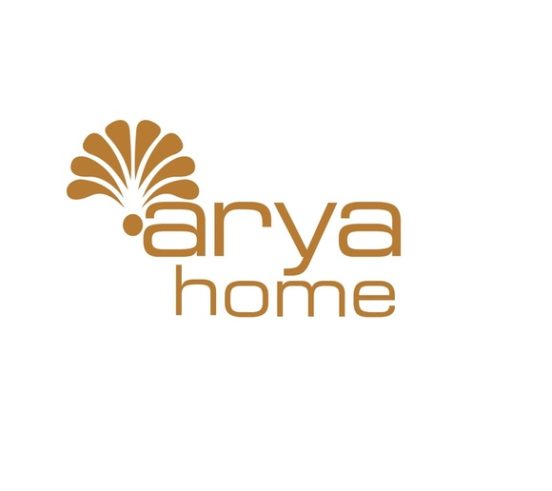 Тпр = 4,8%
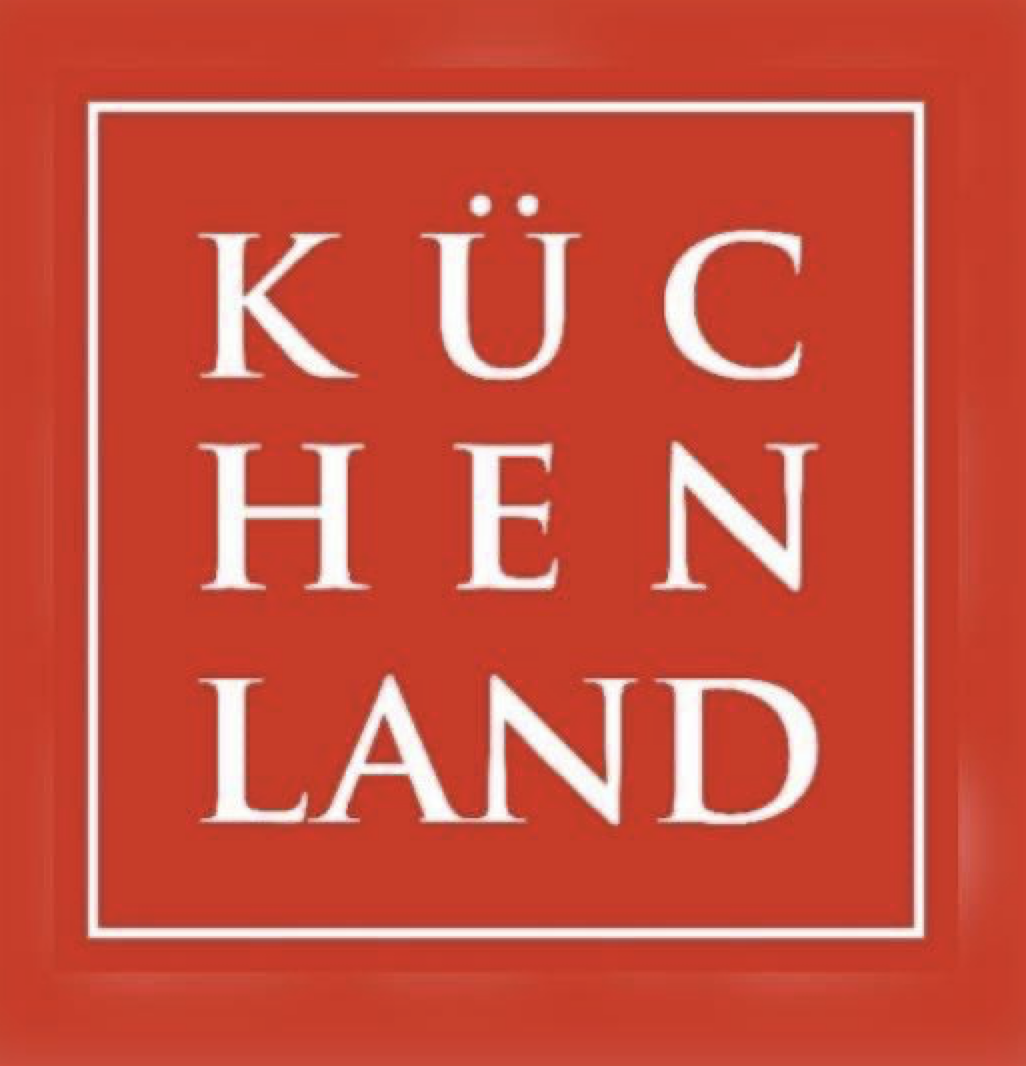 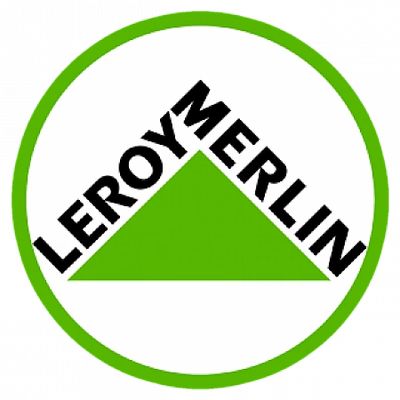 Тпр = 16%
Тпр = 8,3%
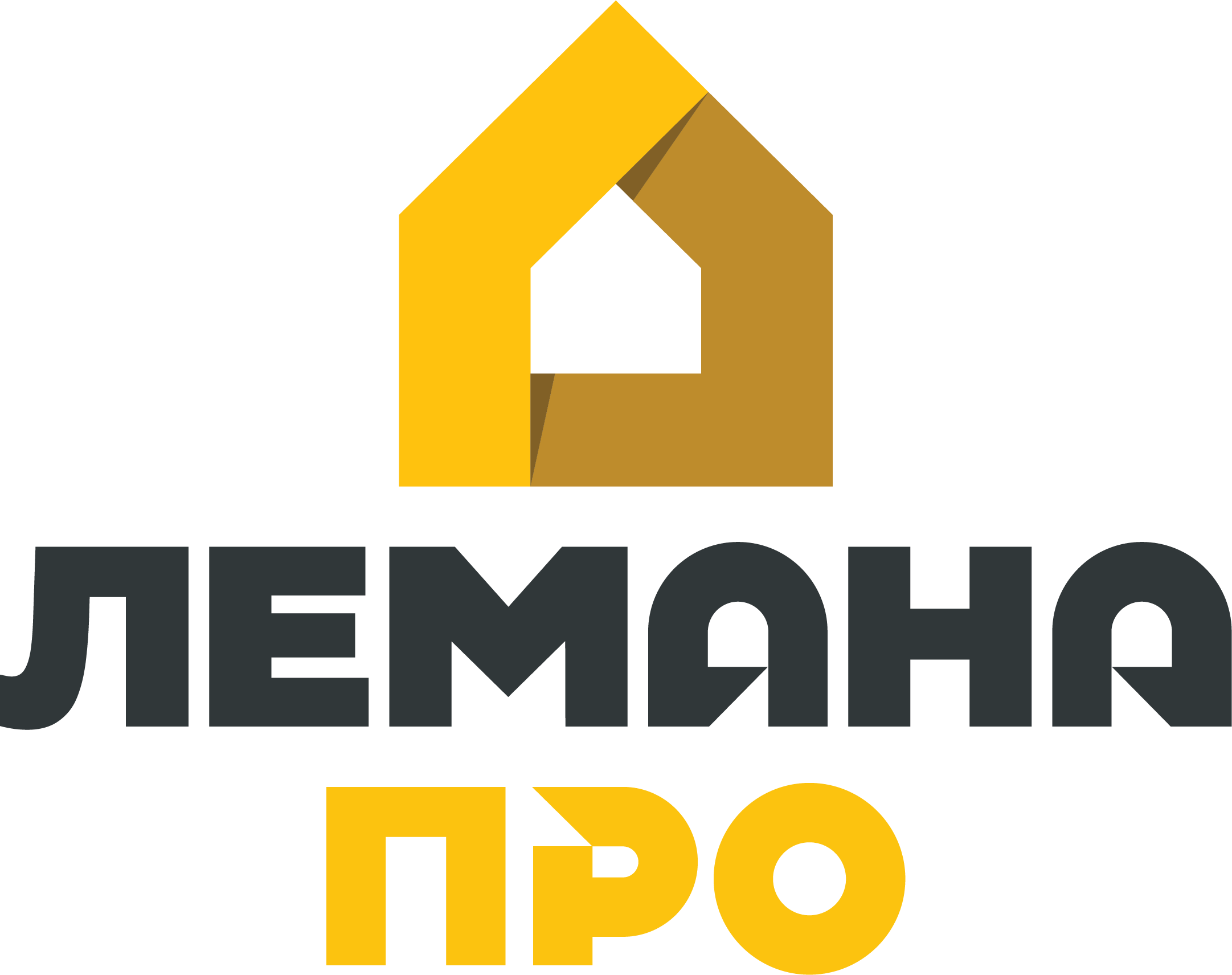 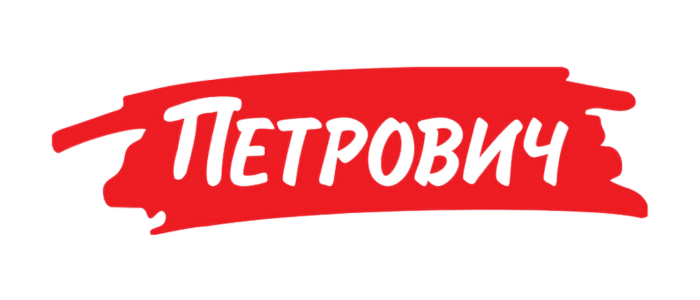 Тренды
Мировой рынок AR/VR-технологий за 2023-2024 и прогнозные 2025-2026 и 2030 гг., млрд $
Российский рынок AR/VR-технологий за 2020 и прогнозный 2025 гг., млрд руб.
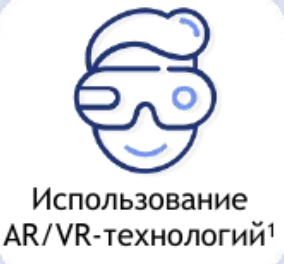 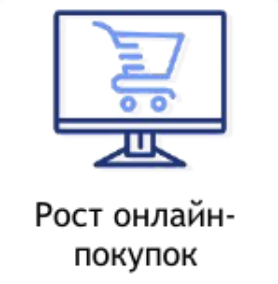 Тпр = 12%
5x
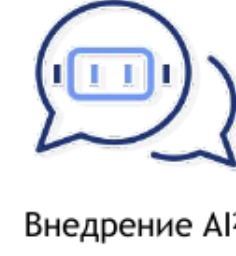 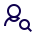 Персонализация
4
SUMMARY
SWOT-анализ
Портрет целевой аудитории
Маркетинговая стратегия
Первичная аудитория
Strengths:
омниканальность 
персонализация предложений для клиентов
использование AR
таргетированную реклама в социальных сетях
контекстная реклама
SEO-продвижение
коллаборации с дизайнерами и блогерами
email-маркетинг
партнерские программы с производителями
Молодые люди в возрасте 25-40 лет со средним и выше среднего уровнем дохода, проживающие в крупных городах
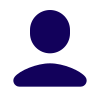 Weaknesses:
требуются инвестиции для встраивания дополненной реальности
сложность в интеграции умных полок в арендном помещении.
Вторичная аудитория
Дизайнеры интерьера, владельцы малого бизнеса (HORECA), также люди 40-55 лет со средним и высоким доходом
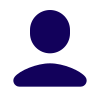 Opportunities:
рост рынка ритейла и AR/VR технологий.
возможность масштабирования через партнерства
Способы доставки
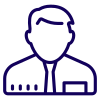 Штат сотрудников:
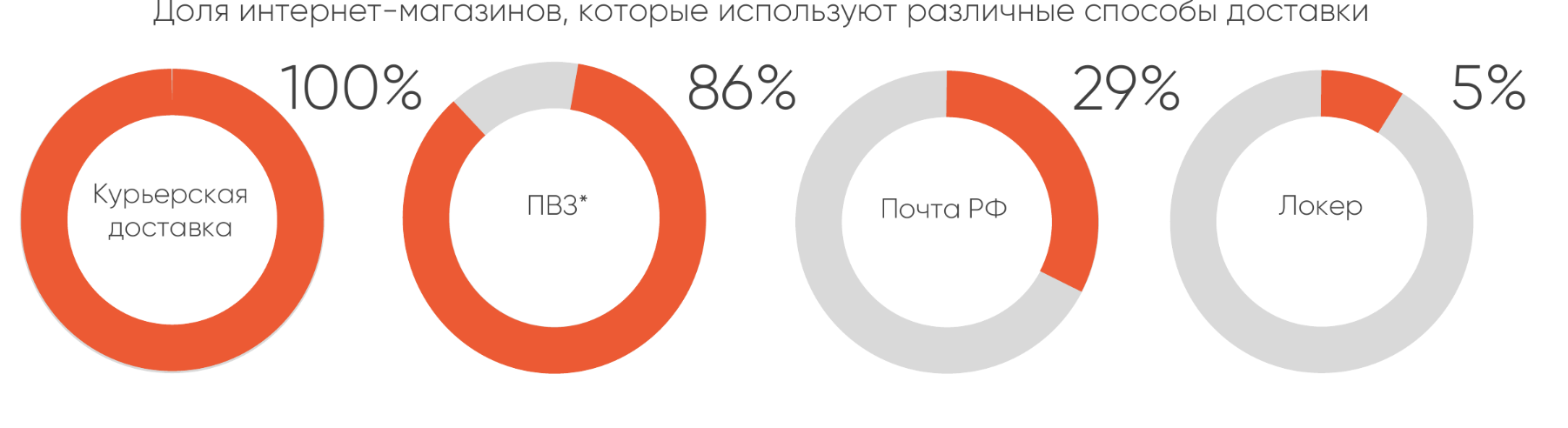 5 сотрудников магазина
2 охранника
1 управляющий
Услуги аутсорса
Threats:
высокая конкуренция 
быстро меняющиеся тренды рынка
проблемы с конфиденциальностью
5
SUMMARY
Прогнозная выручка и себестоимость
ОФР
Расходы и Активы
Структура постоянных расходов
Структура внеоборотных активов
15 млн акций 
по закрытой подписке
Долгосрочный кредит
Переплата: 3,265 млн руб.
6
SUMMARY
Результаты
Предложения
Внедрить систему Just in time
Сокращение продолжительности оборотов запасов с 30 до 25 дней
Увеличение операционного денежного потока
Найти поставщиков с отсрочкой платежа
Направить 5 млн рублей на масштабирование бизнеса
Перенести выплату дивидендов
Дополнительный доход в размере 6 млн рублей
Запустить услугу дизайн-проектов с ИИ
Использовать для финансирования части инвестиций вместо кредита ЛИЗИНГ
Снижение затрат на 2,3 млн рублей
7
SUMMARY
Показатели эффективности ООО «SHS» после оптимизации
Свободный денежный поток до оптимизации
Свободный денежный поток после оптимизации
Разработанные рекомендации способствуют увеличению NPV проекта в 1,6 раза и сокращению срока его окупаемости на 8%, что свидетельствует о целесообразности реализации стартап-проекта
8